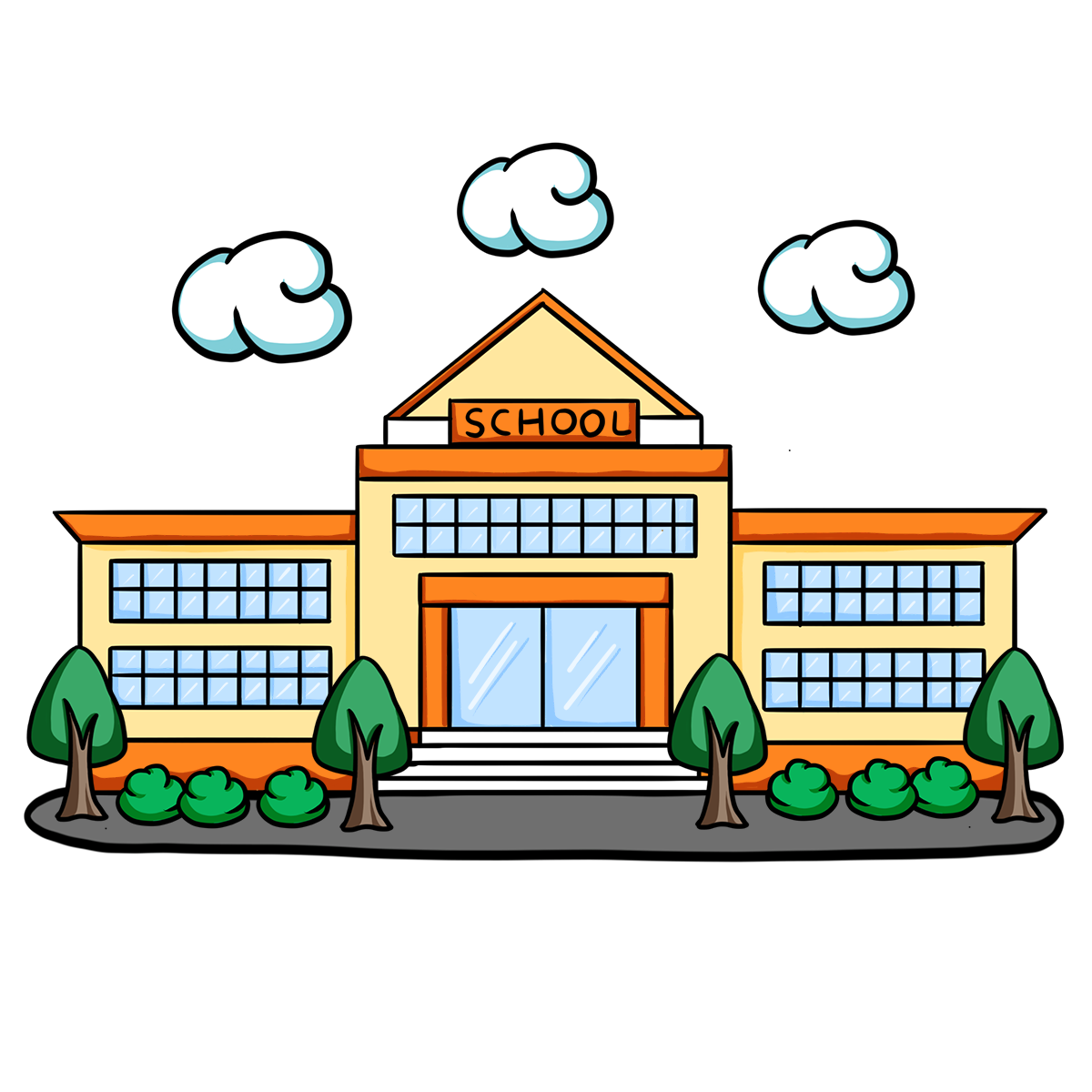 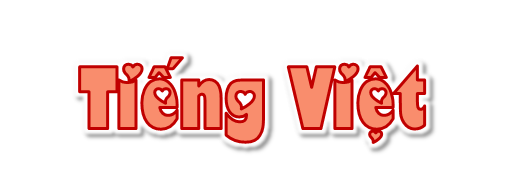 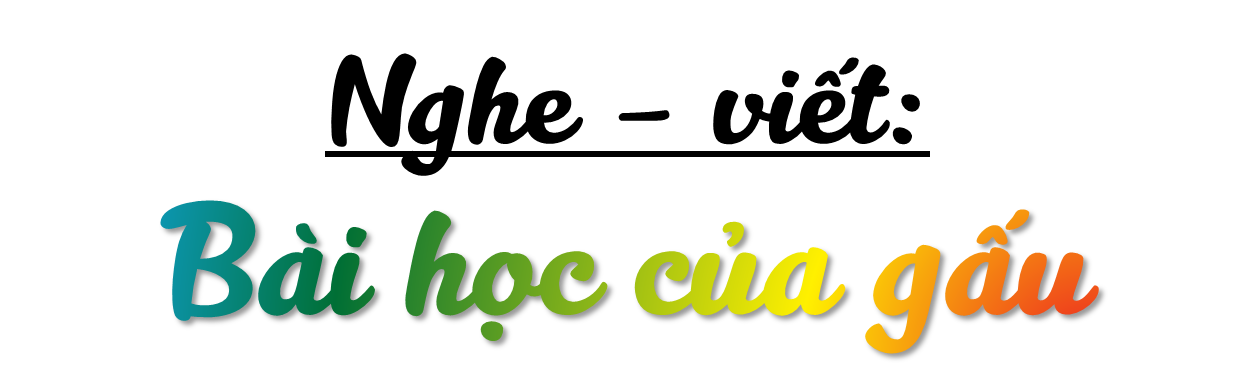 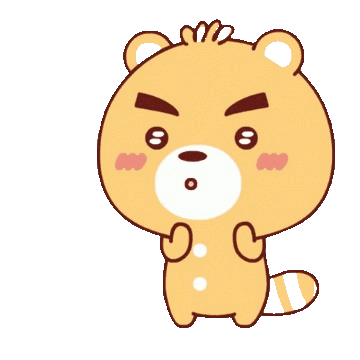 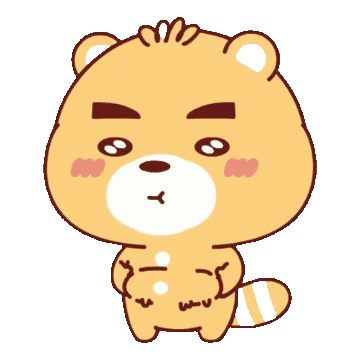 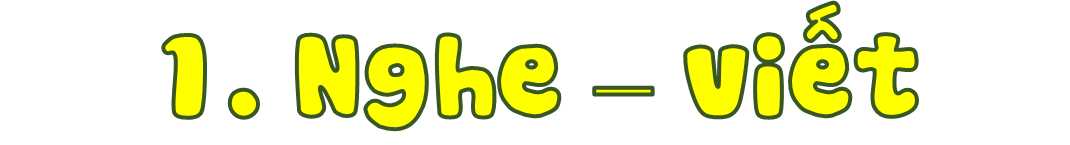 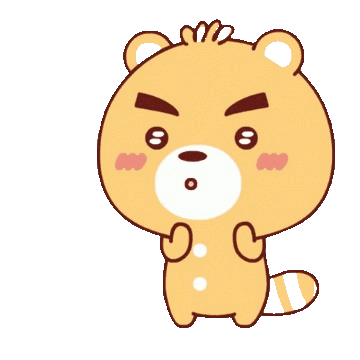 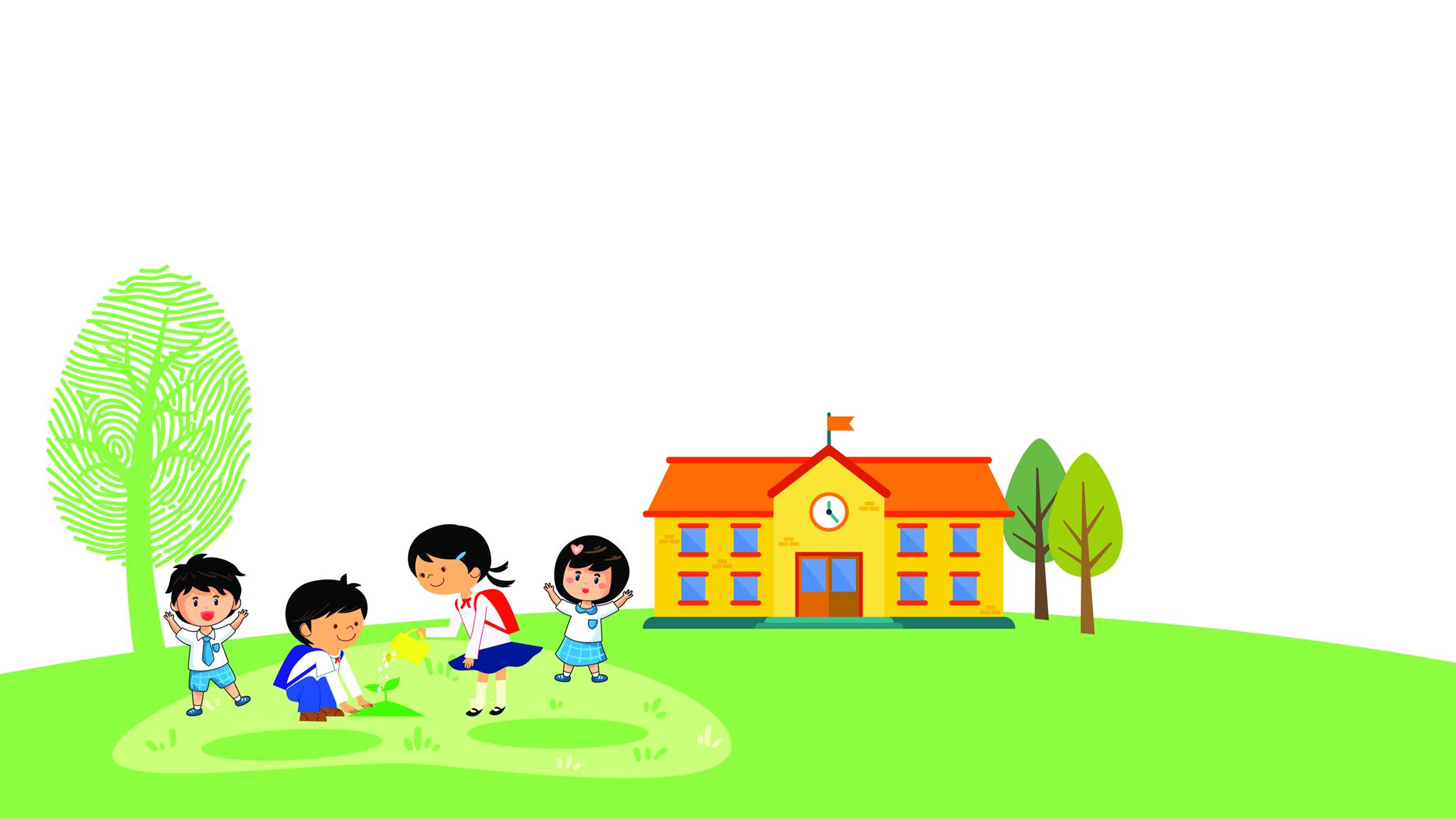 Bài học của gấu
Có một chú gấu rất thích được làm con vật khác. Thấy chuột đứng chống đuôi xuống đất, gấu làm theo nhưng đau điếng, khóc thét. Thấy hươu chạy nhanh, gấu lạch bạch chạy cùng và bị ngã nhào. Thấy vịt bơi dưới hồ, gấu nhảy ùm xuống định bơi nhưng suýt chìm nghỉm. Thế là từ đó, gấu chỉ muốn là gấu thôi.
(Theo Bùi Việt Hà)
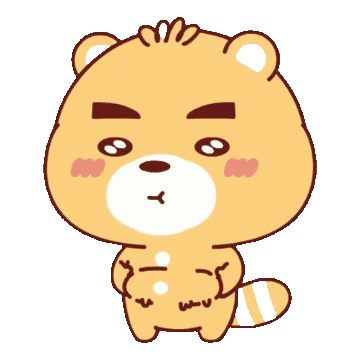 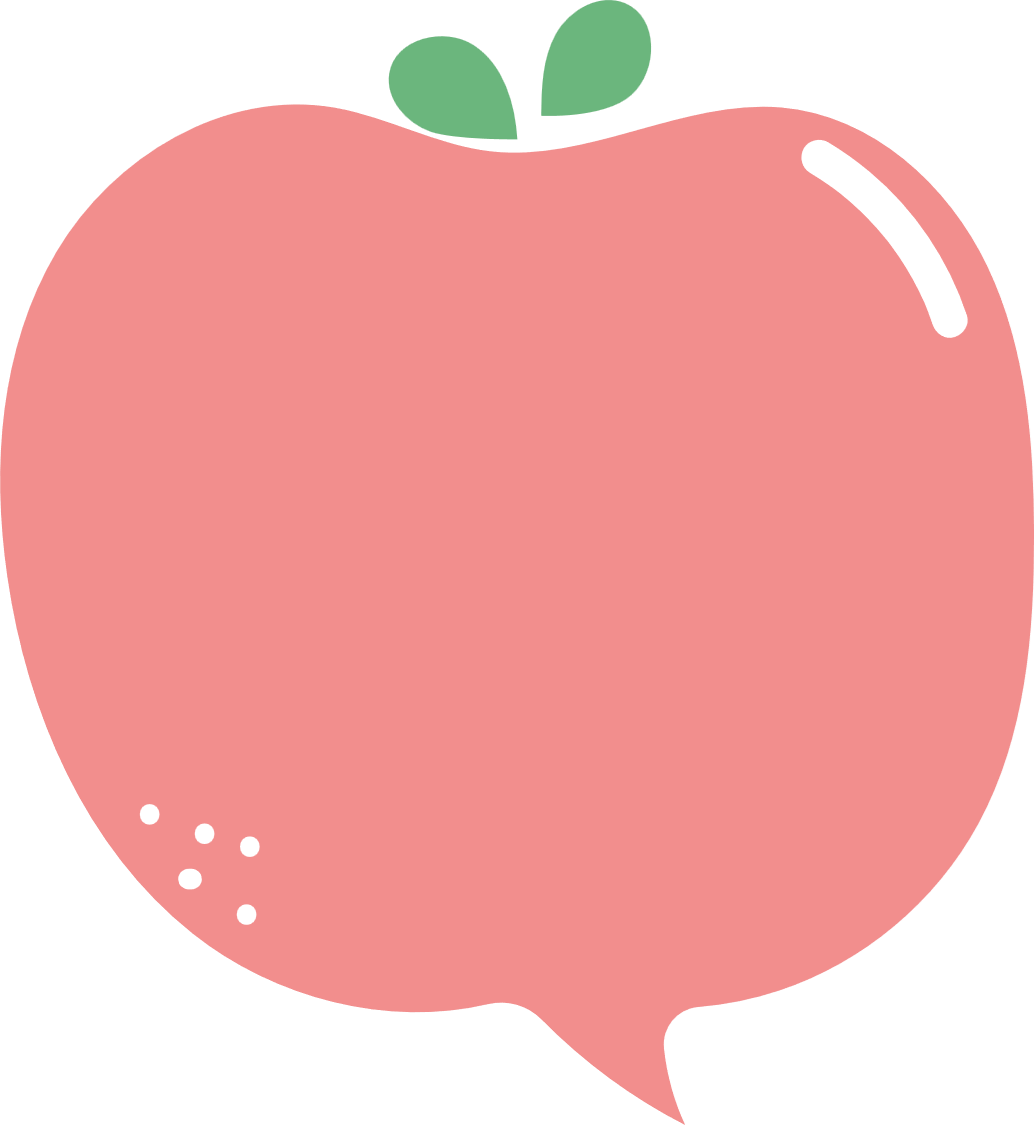 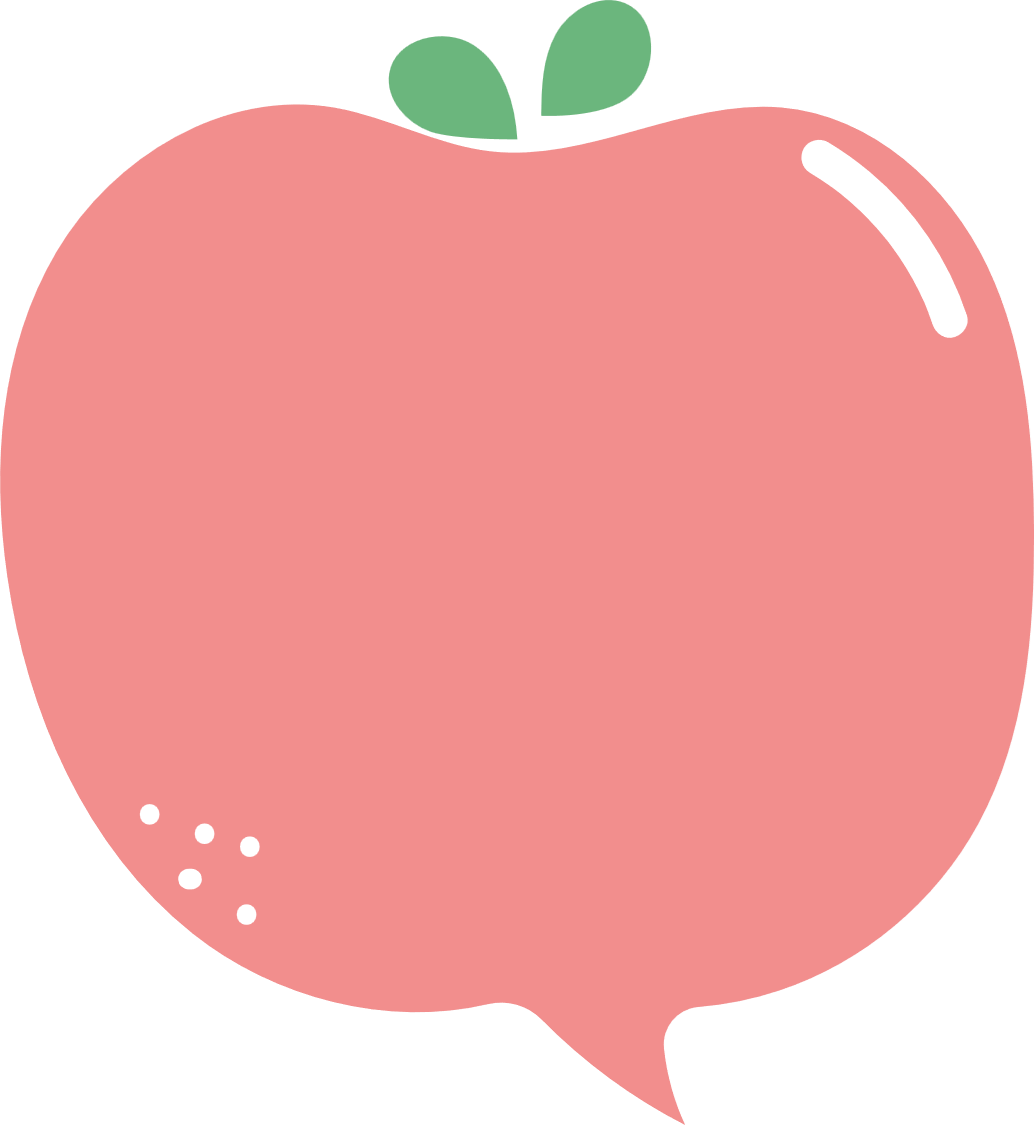 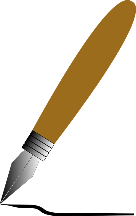 Đoạn văn có chữ nào cần viết hoa?
Có chữ nào dễ viết lẫn, dễ sai chính tả ?
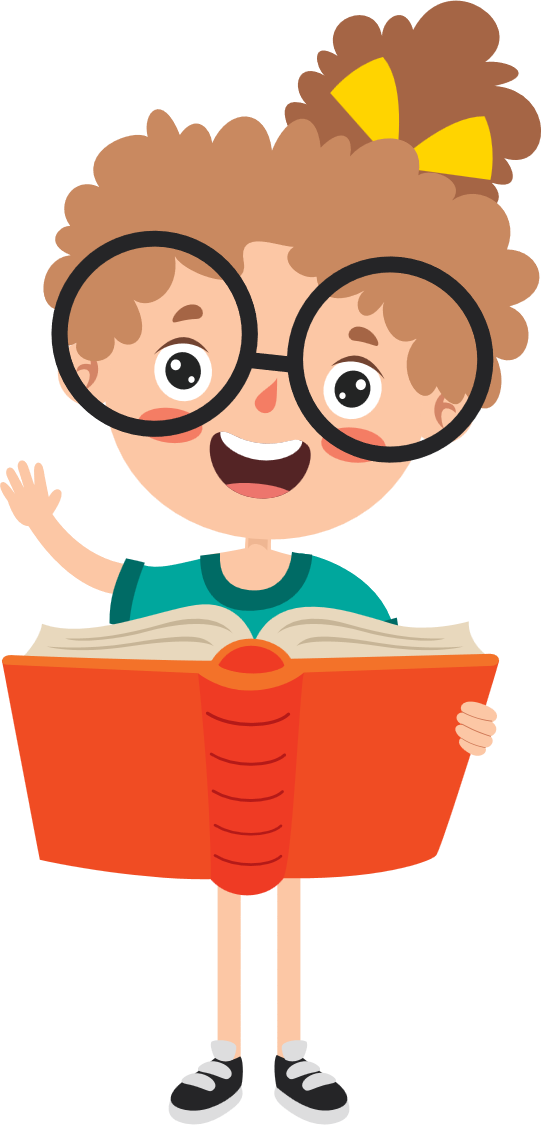 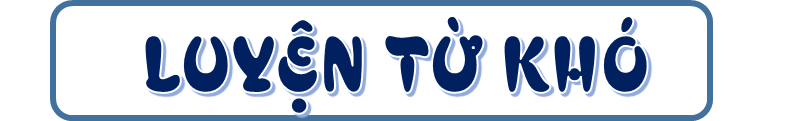 điếng
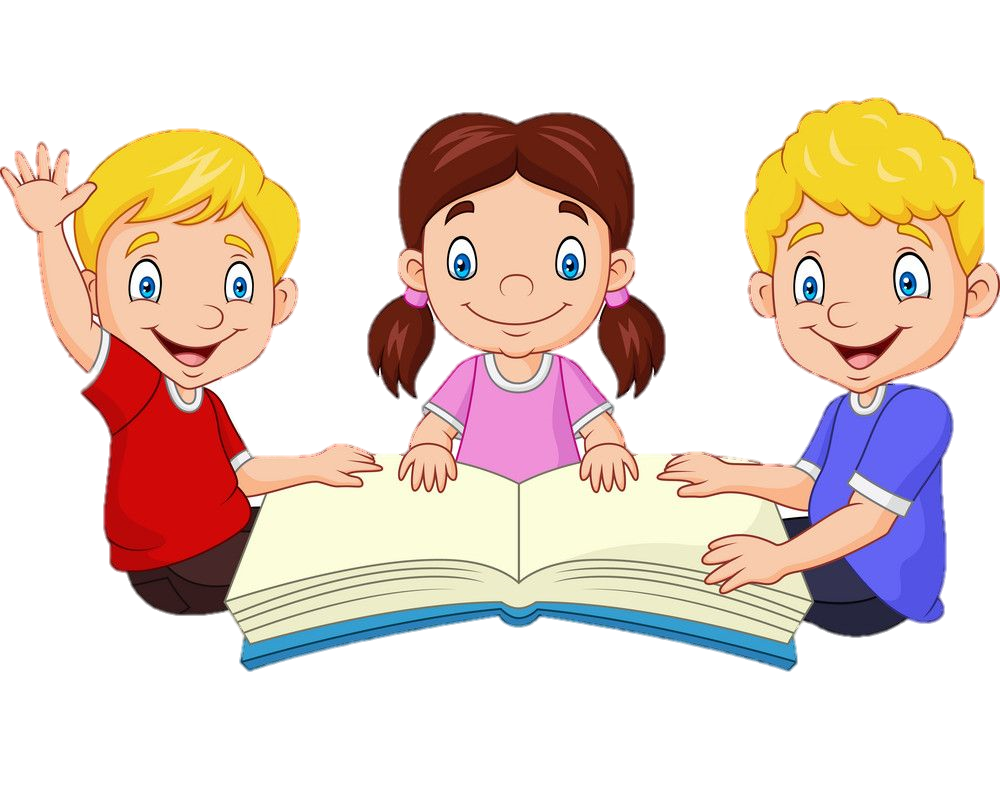 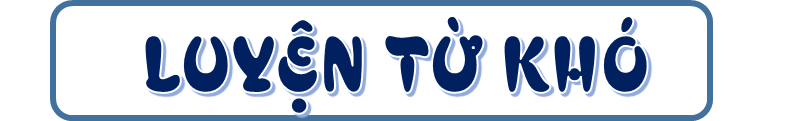 hươu
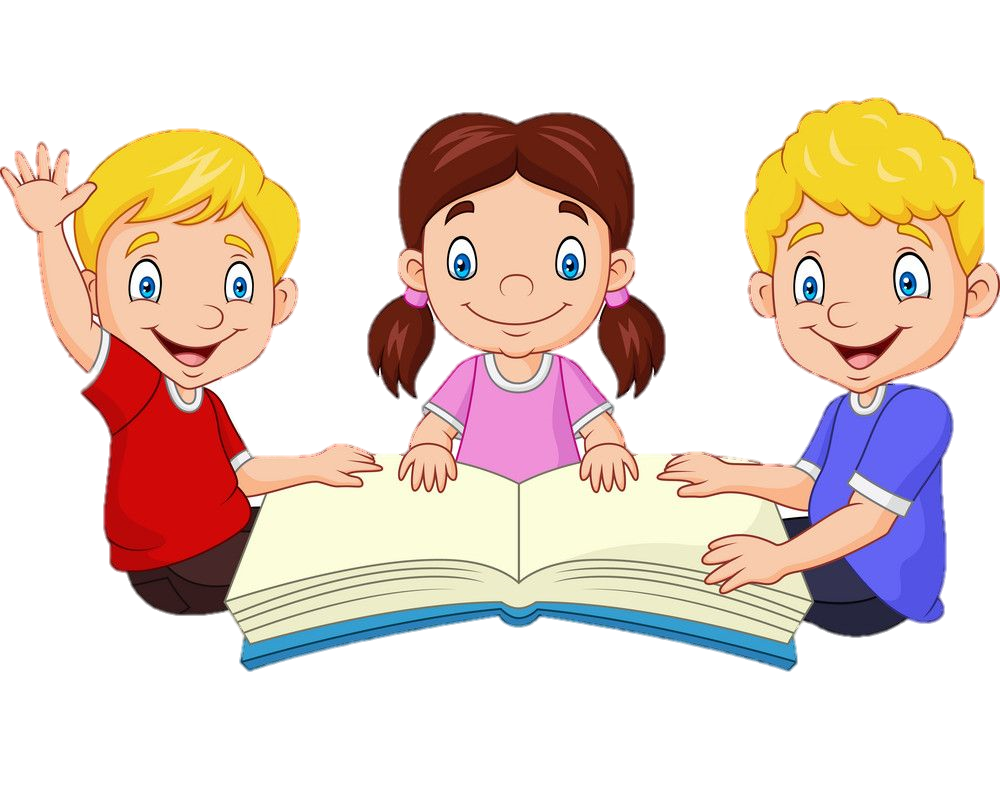 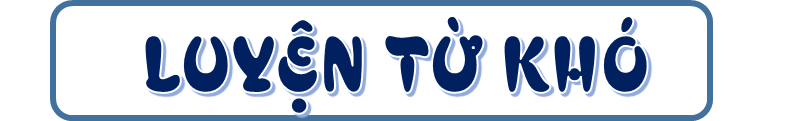 nhào
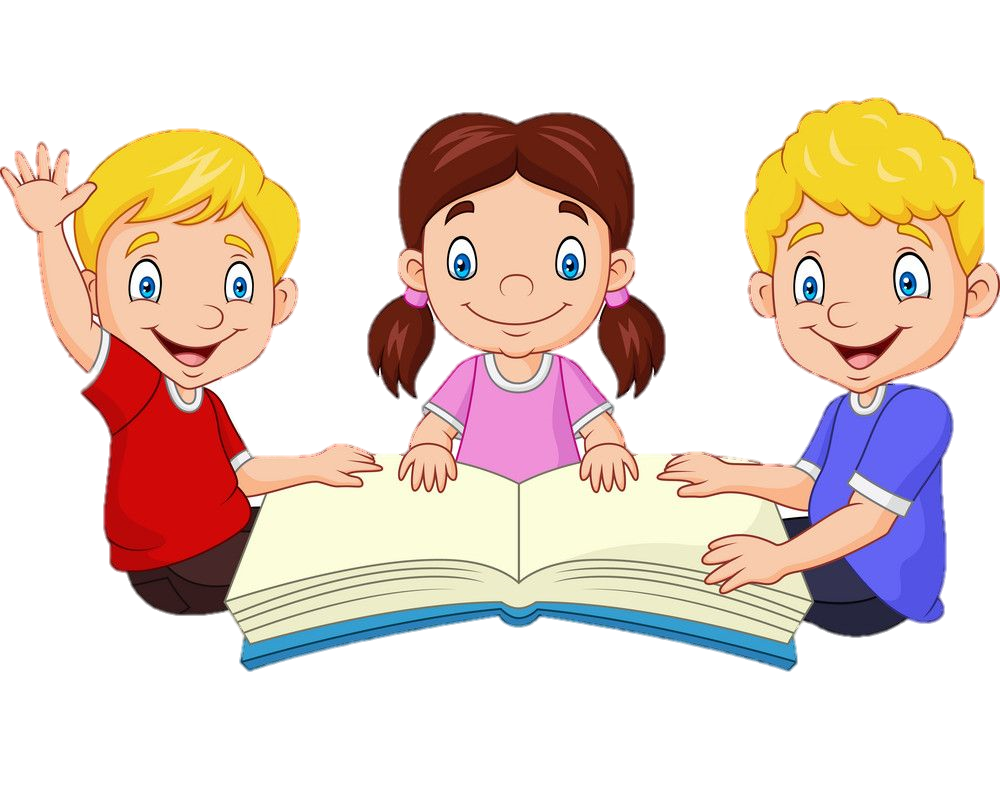 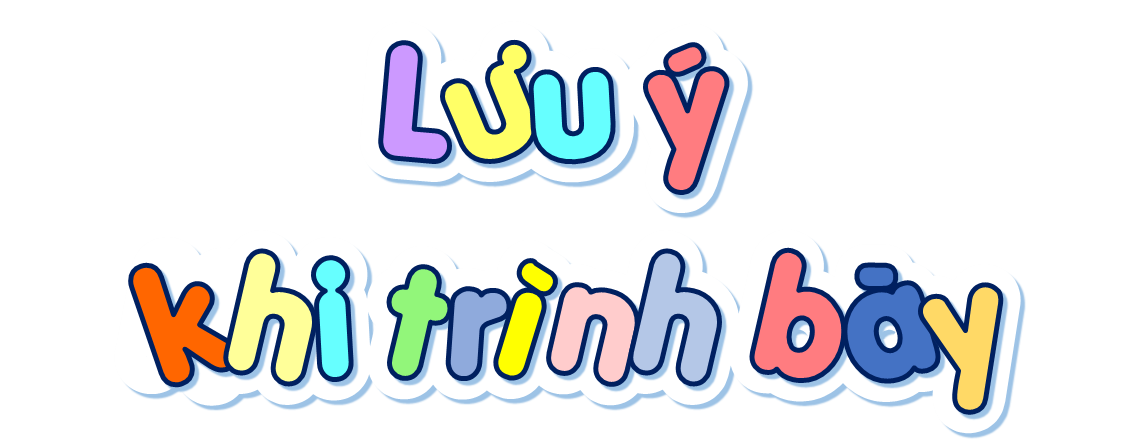 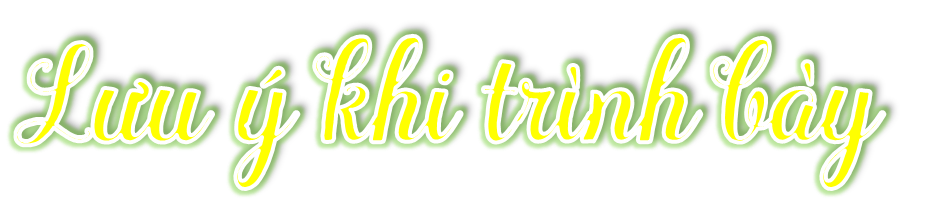 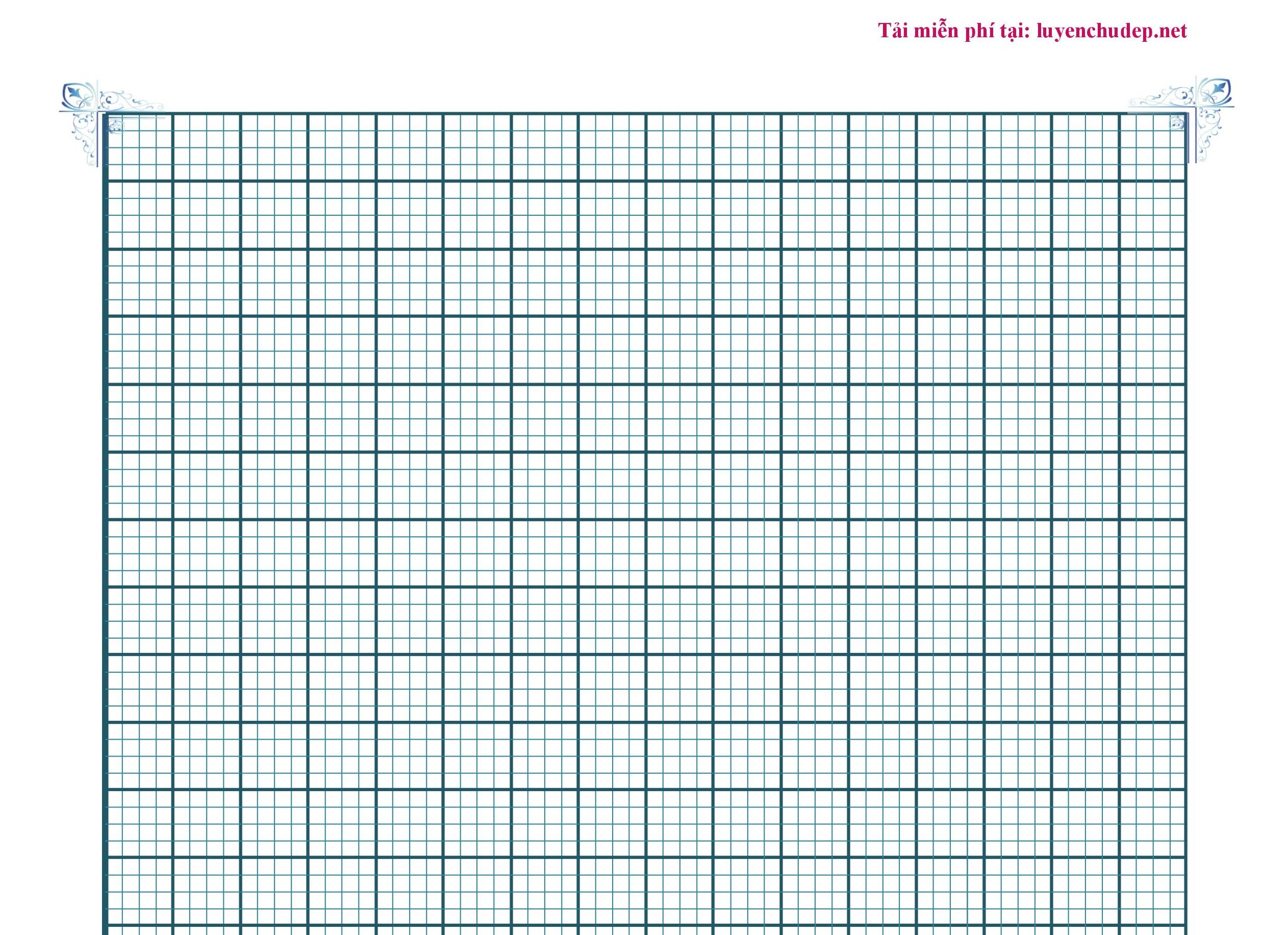 Có một chú gấu ςất thích
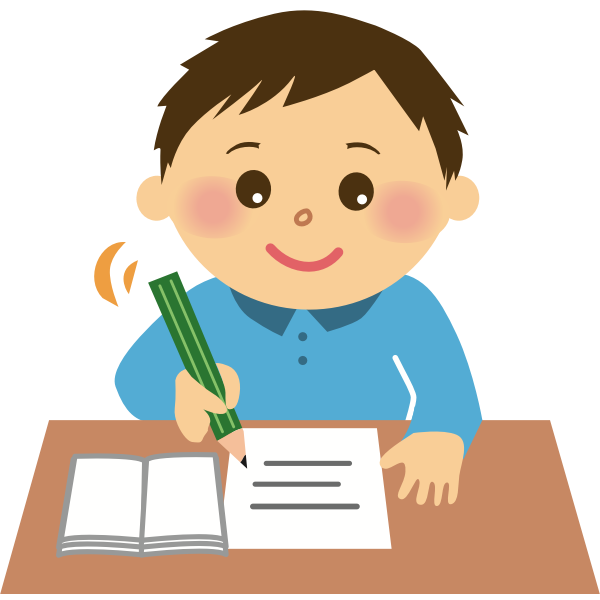 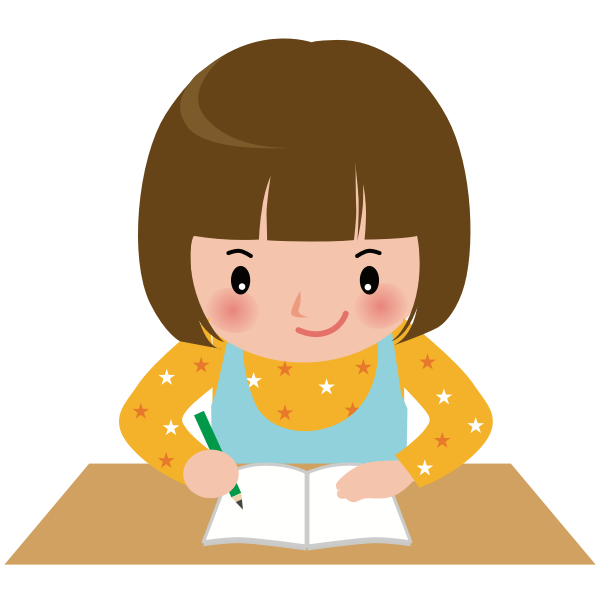 Lùi vào 
2 ô
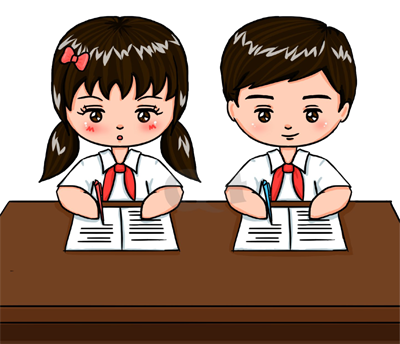 Lưu ý tư thế ngồi viết
Thẳng lưng
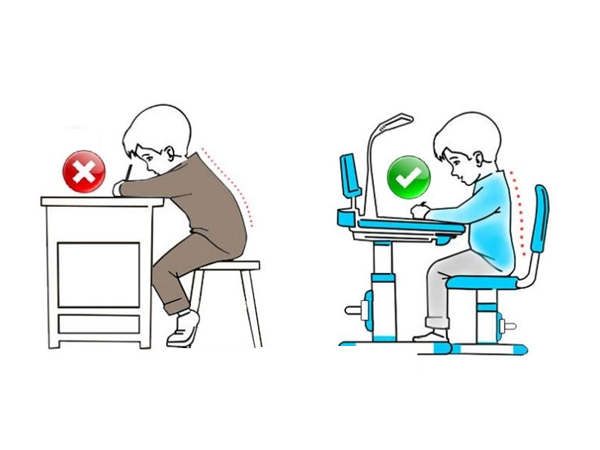 Khoảng cách từ mắt đến vở 25 – 30cm
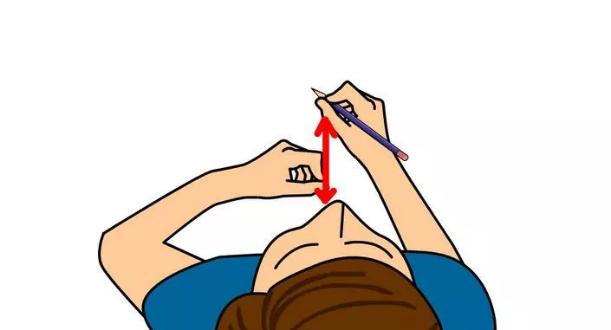 Chân đặt đúng vị trí
1 tay giữ trang vở
1 tay cầm viết
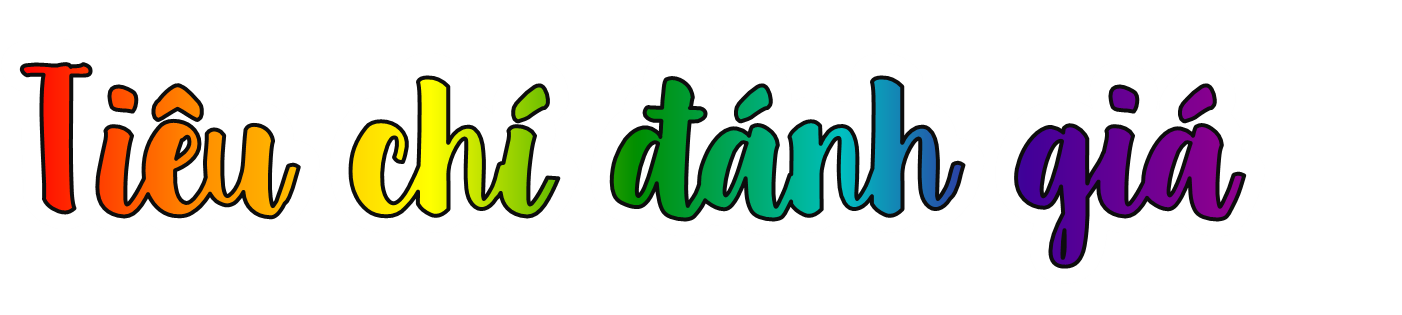 1. Sai không quá 5 lỗi
2. Chữ viết rõ ràng, sạch đẹp
3. Trình bày đúng hình thức
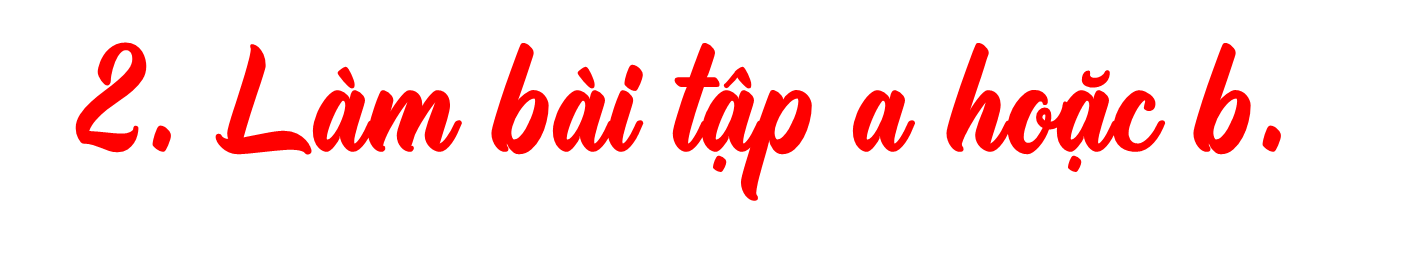 a. Tìm từ ngữ chỉ sự vật, đặc điểm có tiếng bắt đầu bằng s hoặc x
- Bắt đầu bằng s: sóc, sông, sỏi, sên, sim, sáng, sâu, vú sữa…
- Bắt đầu bằng x: xoài, xương rồng, xanh, xa, xù xì, xinh, xám…
b. Tìm từ ngữ chỉ sự vật, đặc điểm có tiếng bắt đầu bằng v hoặc d.
- Bắt đầu bằng v: voi, vạc, vú sữa, vượn, vịt, vàng, vắt vẻo, vui vẻ, tròn vo, trong veo, trong vắt …
- Bắt đầu bằng d: dưa hấu, hướng dương, dứa, dê, hạt dẻ, dài, dữ tợn, dịu dàng, dẻo dai….
Đặt 2 câu với từ ngữ tìm được ở bài tập 2
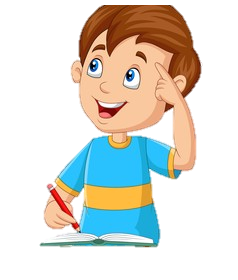 M:
- Dưa hấu là trái cây mà em thích nhất.
- Con vượn đang đu trên những cành cây.
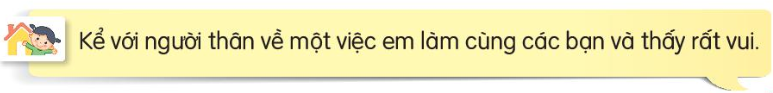